Заголовок  доклада
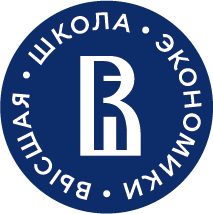 Автор А.А.1, Автор Б.Б.1,2,… Автор Ф.Ф.3,4
1НИУ ВШЭ – Нижний Новгород
…
4НИУ ВШЭ – Пермь
Аннотация.
Содержание исследования.

Рекомендации по оформлению

Размер постера: А0 (840 × 1200 мм), вертикальный.
Размер шрифта: шрифт рекомендуется выбирать крупный и разборчивый, чтобы он хорошо воспринимался на расстоянии 1-3 метров.
Заголовок: шрифт «Arial», размер – 100.
Автор(-ы): имена и другие сведения – размеры 50-70.
Подзаголовки: шрифт «Times New Roman», размеры зависят от значимости разделов.
Заголовки текстовых разделов: шрифт «Times New Roman», размер – 44-50.
Основной текст: шрифт «Times New Roman», размер – 36-44.
Заключение, выводы.
Благодарности.
Список используемой литературы